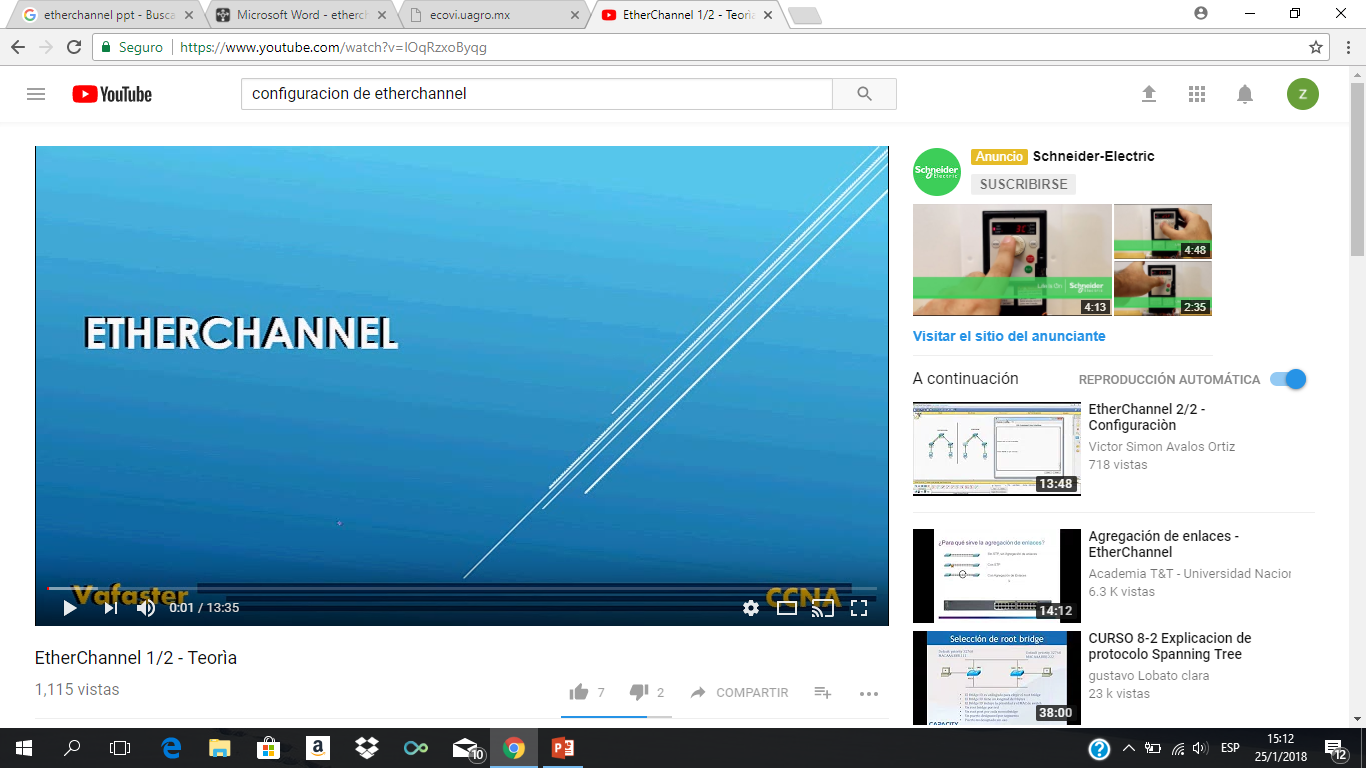 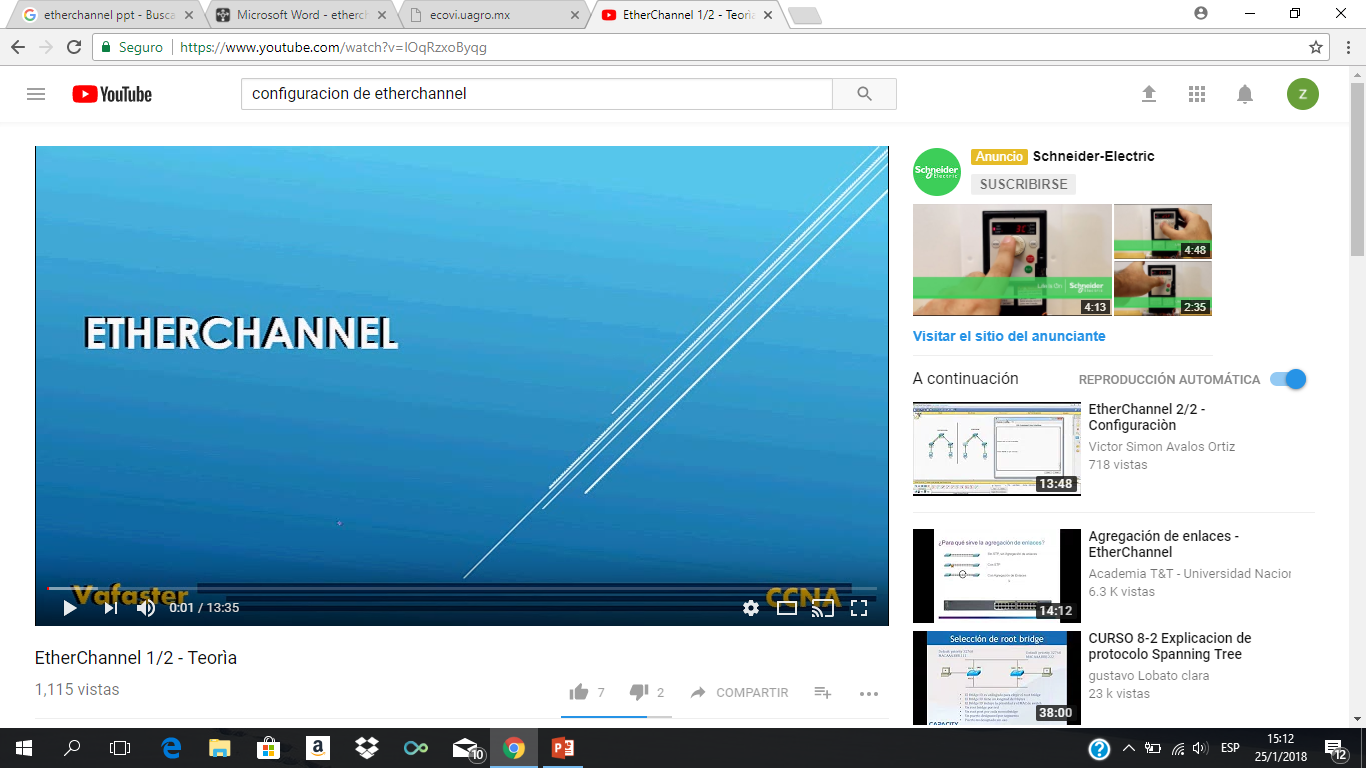 EtherChannel es una tecnología de Cisco construida de acuerdo con los estándares IEE 802.3, que puede ser utilizada tanto en puertos de capa 2 como en puertos de capa 3.
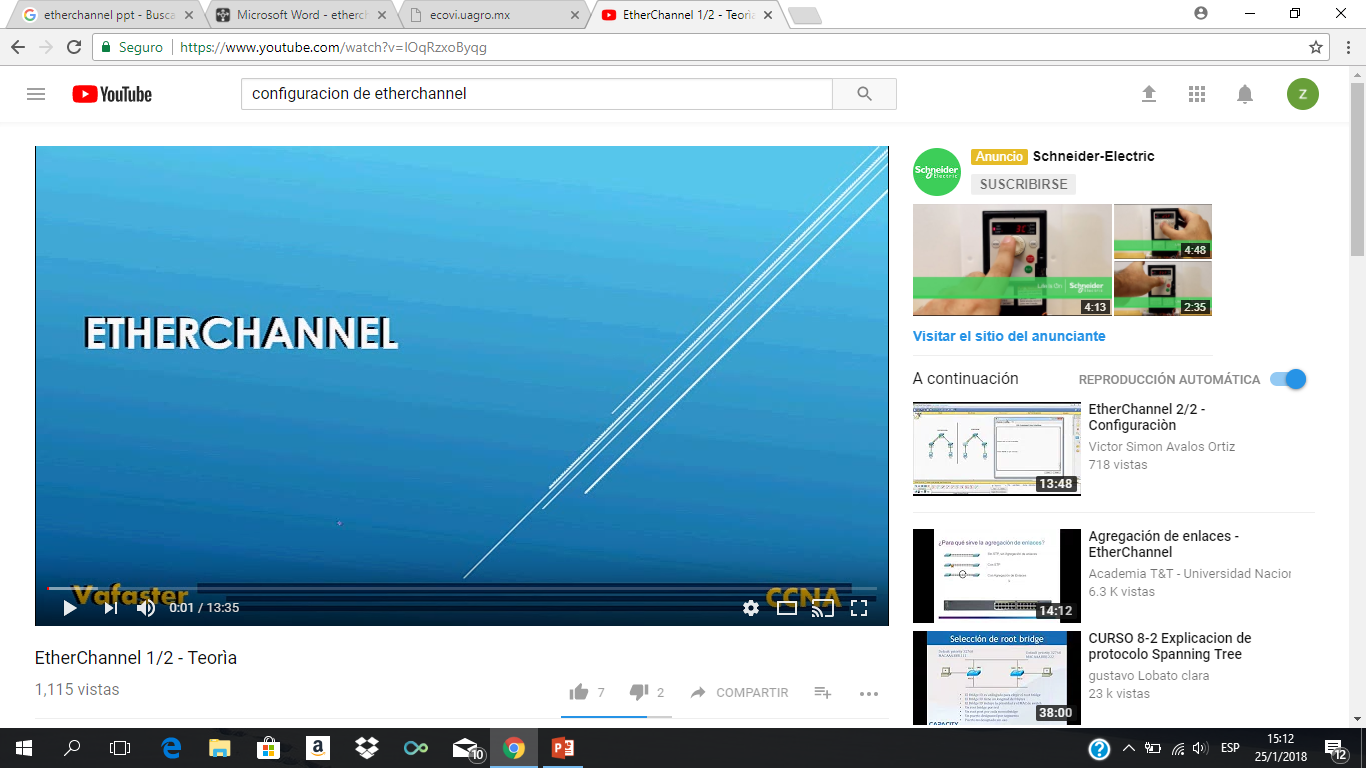 Permite la agrupación lógica de varios enlaces físicos Ethernet, esta agrupación es tratada como un único enlace y permite sumar la velocidad nominal de cada puerto físico Ethernet usado y así obtener un enlace troncal de alta velocidad.
ETHERCHANNEL  - EJEMPLO DE USO
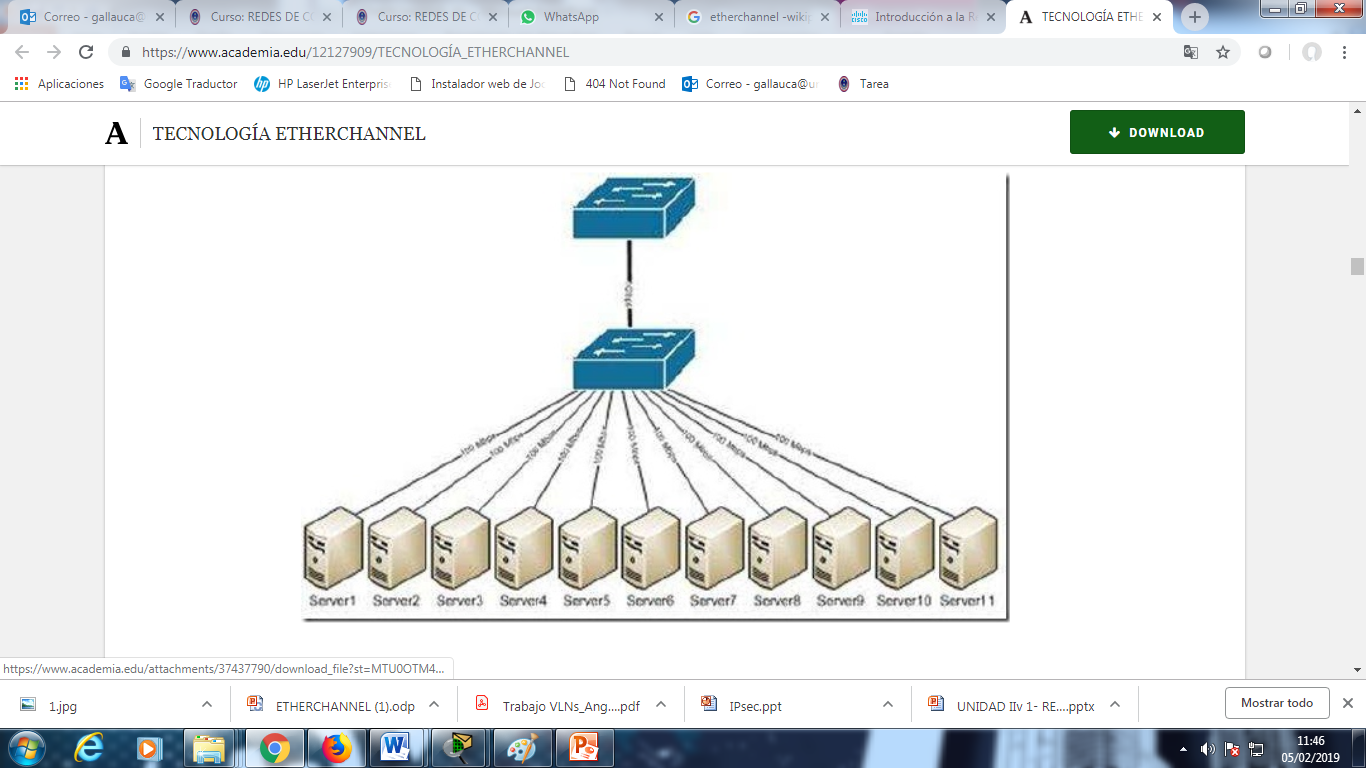 ETHERCHANNEL – EJEMPLO DE USO
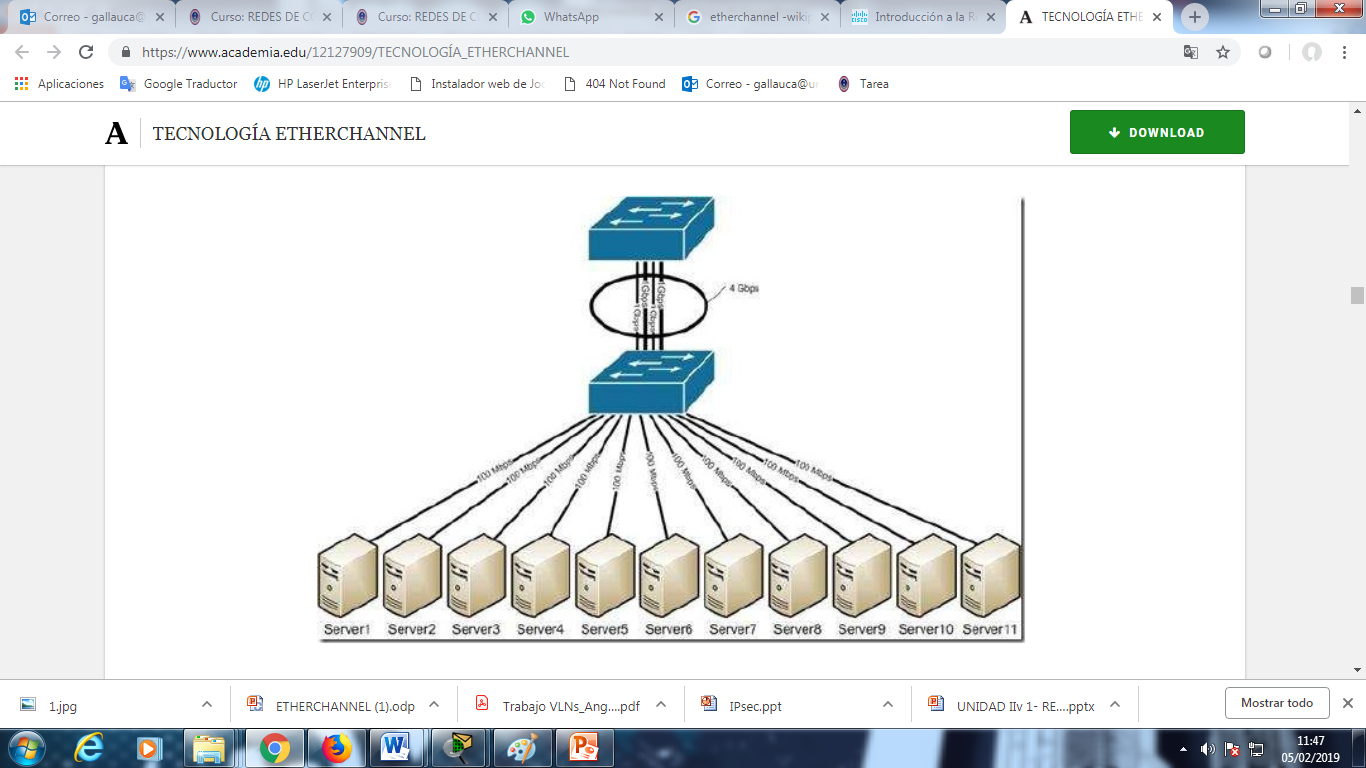 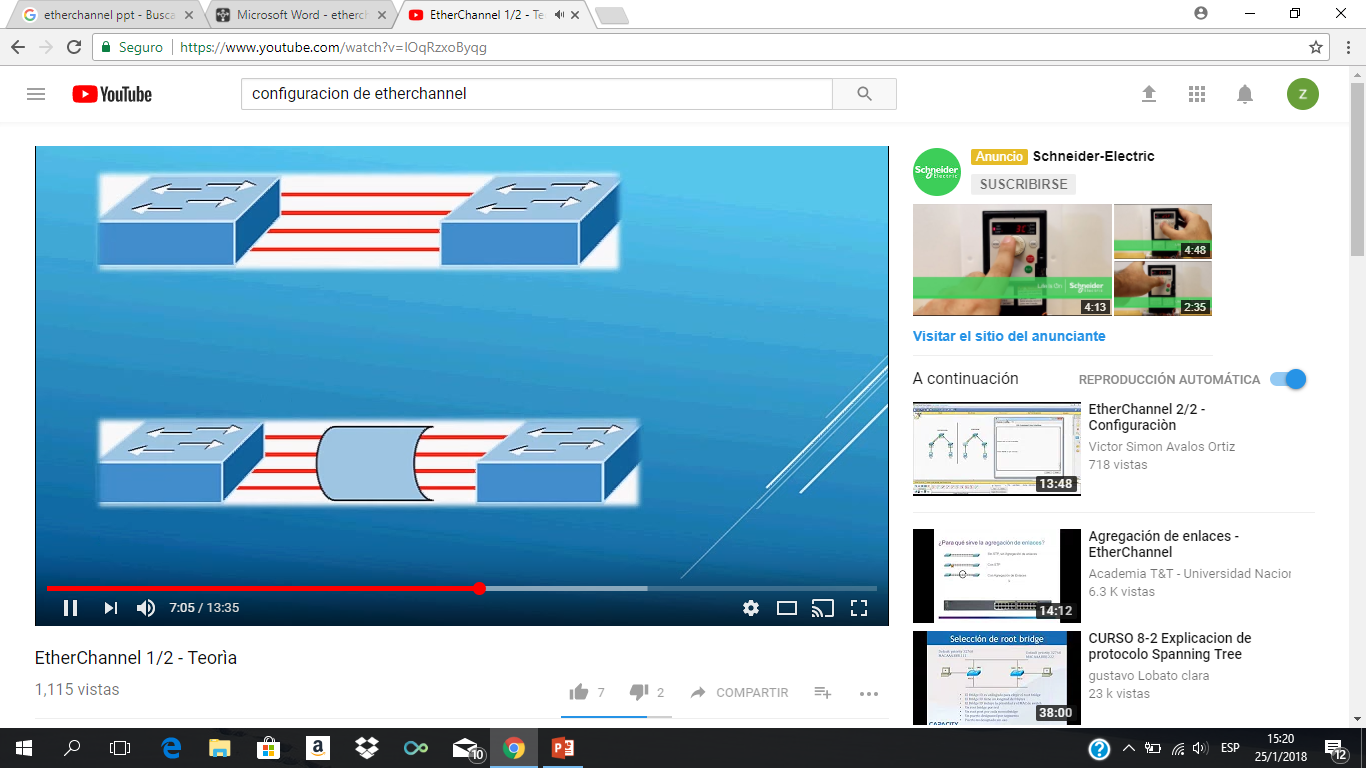 REDUNDANCIA 
TOLERANCIA A FALLOS
SPT 
LO VE COMO UN SOLO
 ENLACE LOGICO
PORTCHANNEL
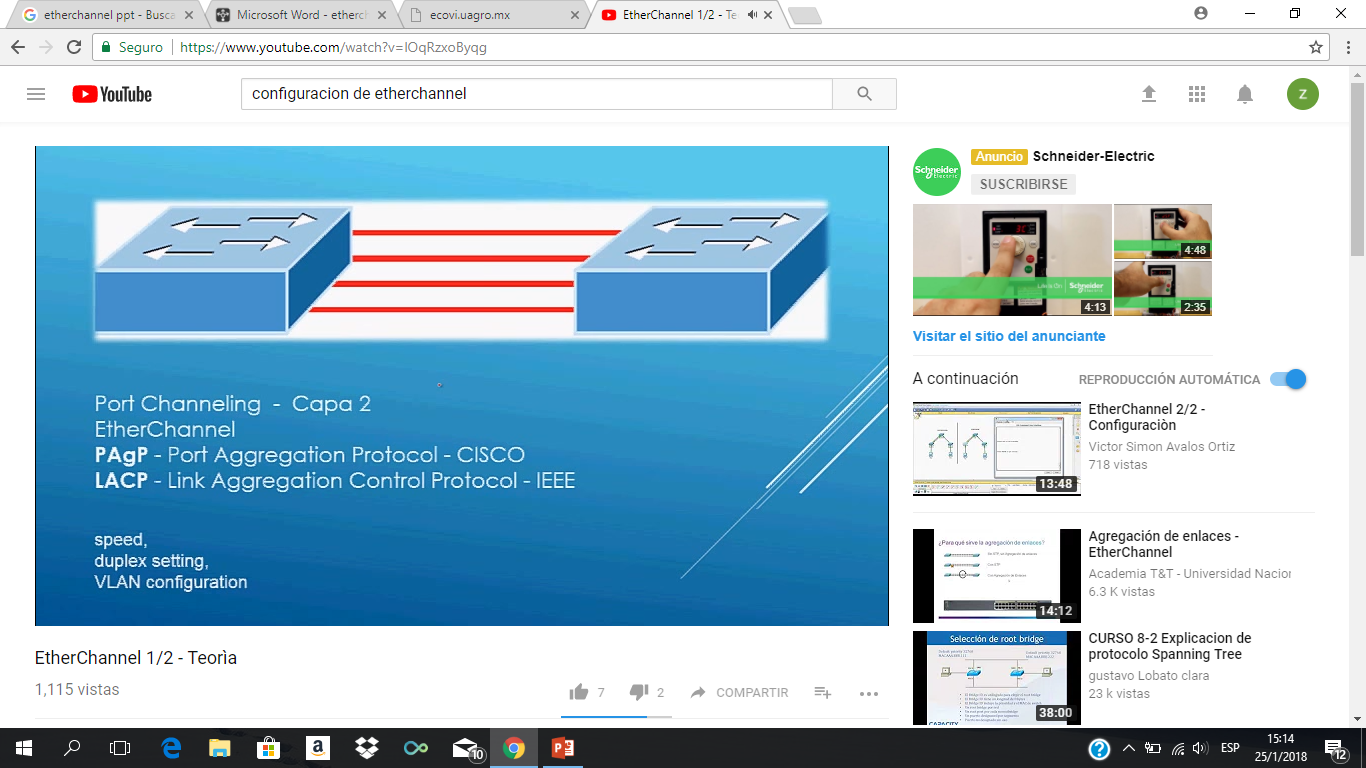 ETHERCHANNEL – PROTOCOLO LACP
LACP  tiene dos modos de configuración:

•  Activo: un puerto en este estado es capaz de iniciar negociaciones con otros puertos para establecer el grupo.

•  Pasivo: un puerto en este estado es un puerto que no iniciará ningún tipo de negociación pero si responderá a las negociaciones generadas por otros puertos. Dos puertos pasivos nunca podrán formar un grupo
ESCENARIO ETHERCHANNEL
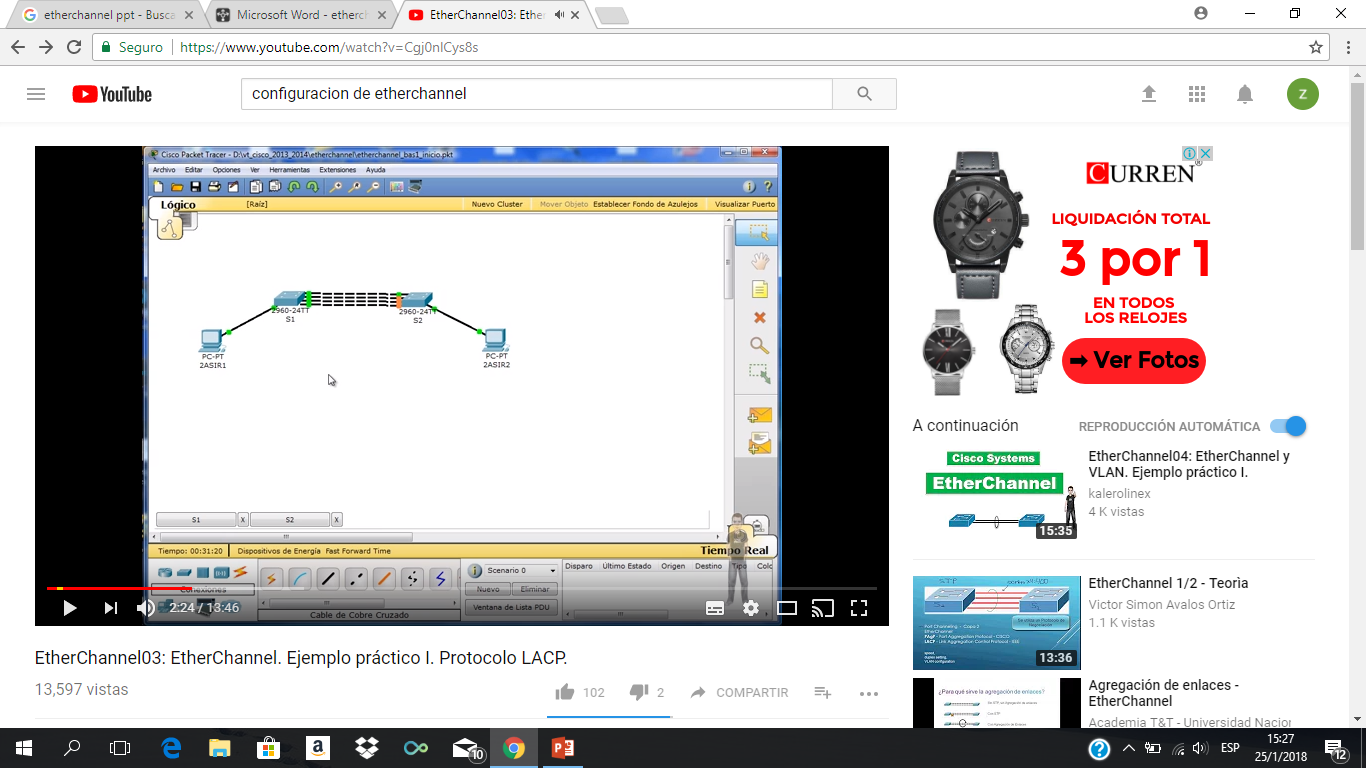 CONFIGURACION PORTCHANNEL
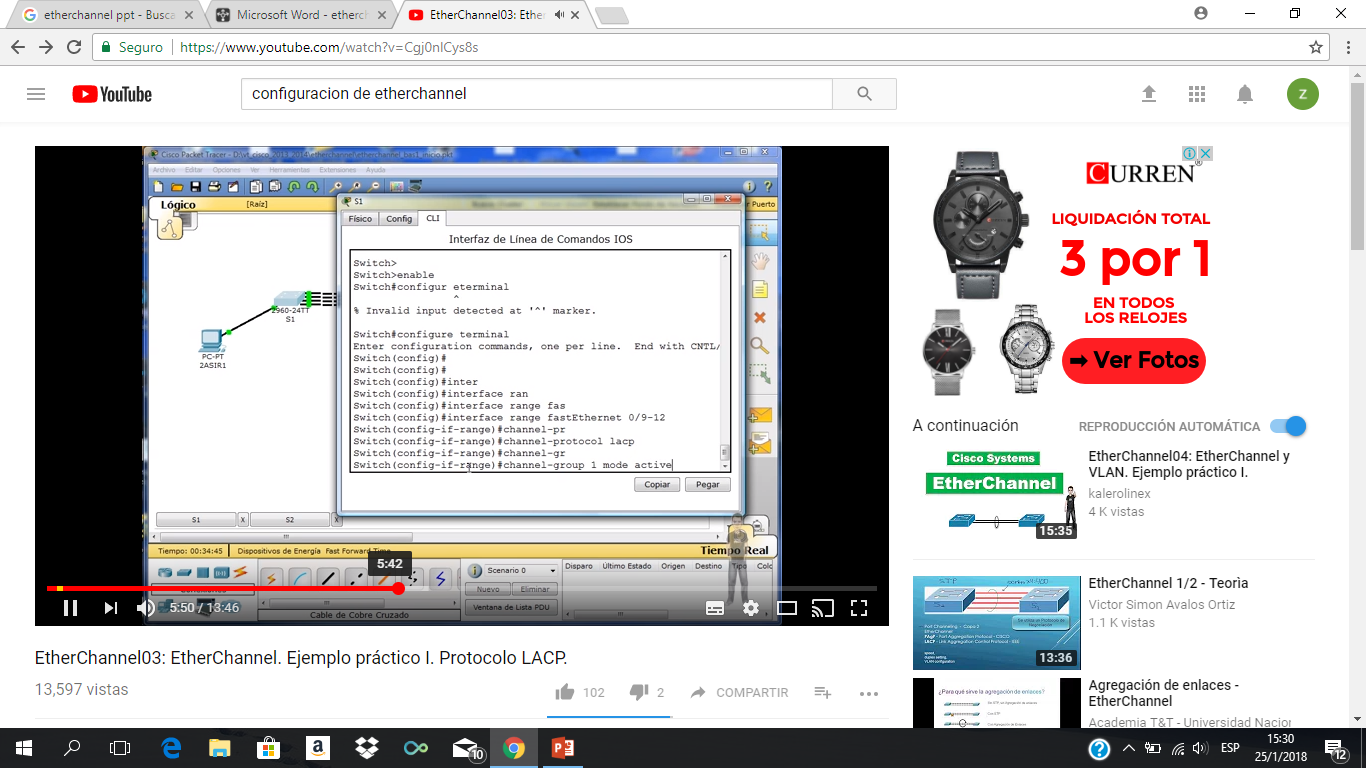 CONFIGURACION PORTCHANNEL
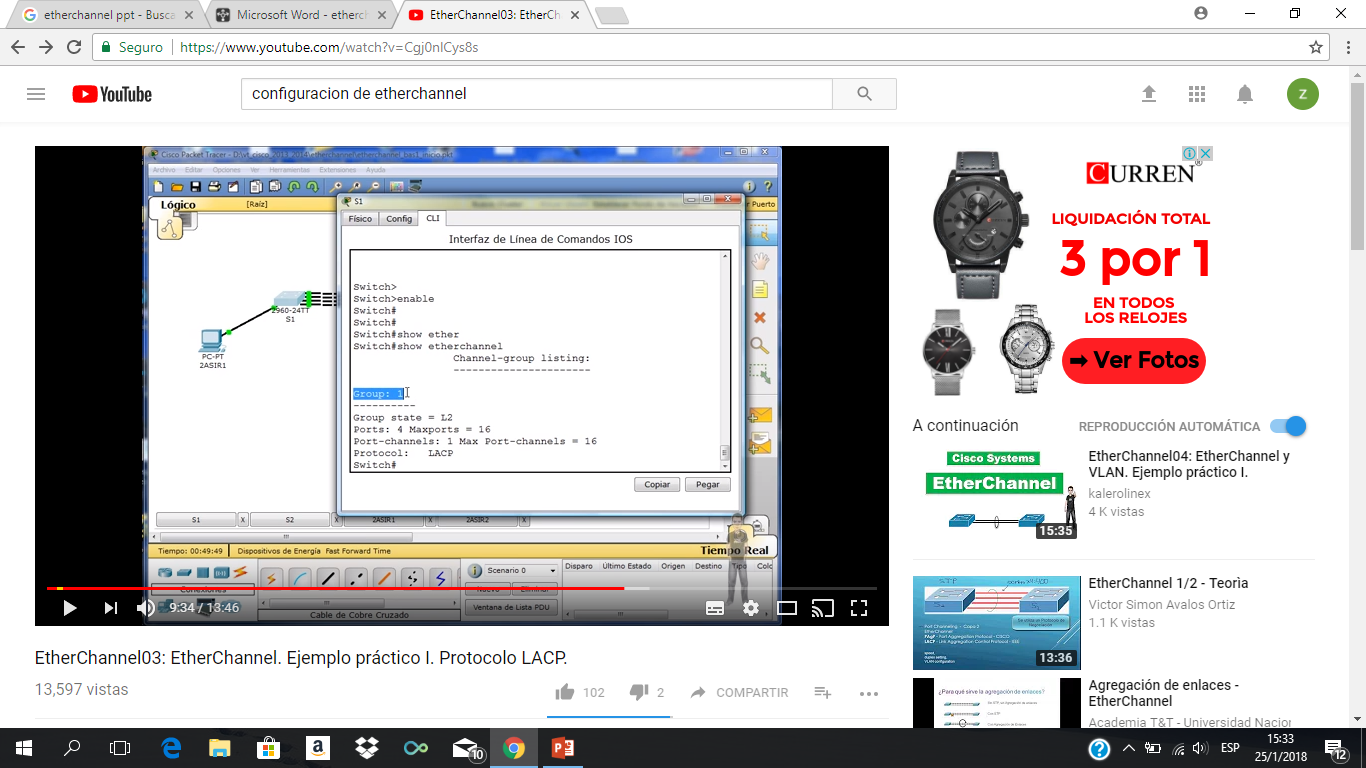 CONFIGURACION PORTCHANNEL
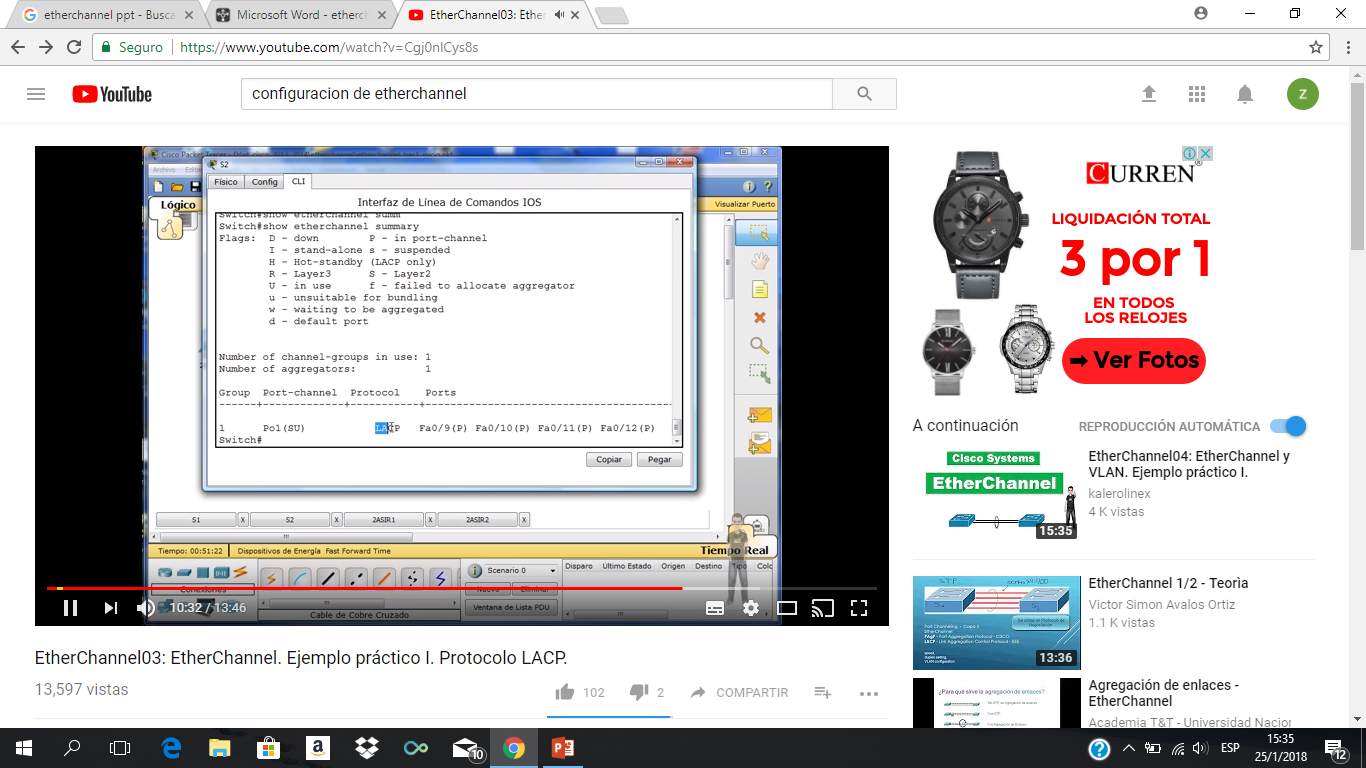